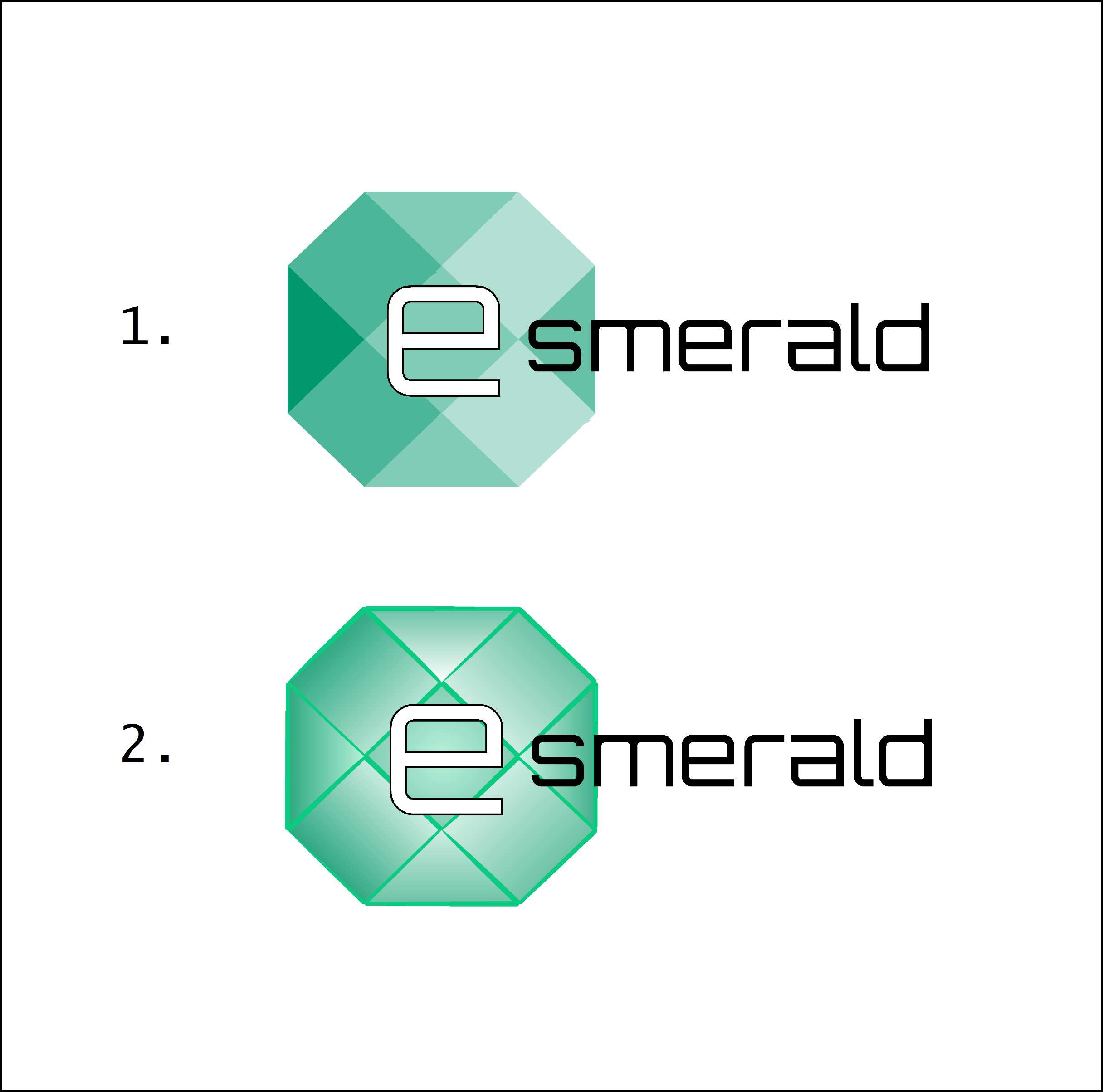 “Ενίσχυση της ανθεκτικότητας των ΜΜΕ μετά τα περιοριστικά μέτρα (lock-down”
ΑΝΑΠΤΥΞΗ ΝΕΩΝ ΚΑΝΑΛΙΩΝ ΗΛΕΚΤΡΟΝΙΚΟΥ ΕΜΠΟΡΙΟΥ / M-COMMERCE

Από: Internet Web Solutions
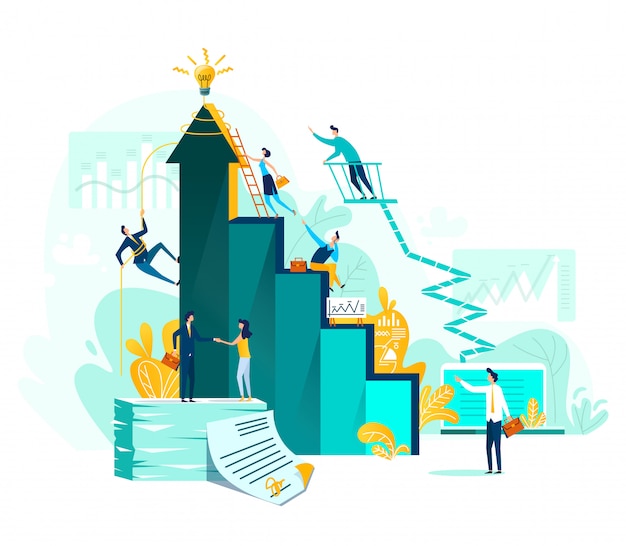 ΣΚΟΠΟΙ ΚΑΙ ΣΤΟΧΟΙ
Στο τέλος αυτής της ενότητας θα είστε σε θέση να:
Γνωρίστε τα βασικά του ηλεκτρονικού εμπορίου
Σταθμίστε τα πλεονεκτήματα και τα μειονεκτήματα του ηλεκτρονικού εμπορίου
Αναγνώρισετε των κύριων τύπων ηλεκτρονικού εμπορίου
Αξιολογήστε σωστά τις επιχειρηματικές ευκαιρίες
ΕΥΡΕΤΉΡΙΟ
Ενότητα 1: Βασικά στοιχεία του ηλεκτρονικού εμπορίου για μια πιο ανθεκτική ΜΜΕ
Τι είναι το ηλεκτρονικό εμπόριο
Πλεονεκτήματα και μειονεκτήματα του ηλεκτρονικού εμπορίου
Τύποι ηλεκτρονικού εμπορίου (B2B, B2C, C2B, C2C)
Επιχειρηματικές ευκαιρίες
ΕΝΟΤΗΤΑ 1: Βασικά στοιχεία του ηλεκτρονικού εμπορίου για μια πιο ανθεκτική ΜΜΕ
ΤΜΗΜΑ 1.1.: Τι είναι το ηλεκτρονικό εμπόριο/ m-commerce
E-commerce είναι η δραστηριότητα αγοράς και πώλησης αγαθών ή υπηρεσιών μέσω του Διαδικτύου, ενώ το m-commerce αναφέρεται στις συναλλαγές που πραγματοποιούνται με τη χρήση κινητών τηλεφώνων και παρόμοιων συσκευών.

Οι όροι ηλεκτρονικό εμπόριο και m-commerce (ή ηλεκτρονικό εμπόριο και mCommerce αντίστοιχα) είναι το αποτέλεσμα της αποκοπής "e(lectronic)" και "m(obile)" και της προσθήκης "εμπόριο”.
ΕΝΟΤΗΤΑ 1: Βασικά στοιχεία του ηλεκτρονικού εμπορίου για μια πιο ανθεκτική ΜΜΕ
ΤΜΗΜΑ 1.1.: Τι είναι το ηλεκτρονικό εμπόριο/ m-commerce
Το ηλεκτρονικό εμπόριο χρησιμοποιεί τεχνολογίες όπως το διαδικτυακό μάρκετινγκ, η συλλογή και διαχείριση δεδομένων, η διαχείριση της αλυσίδας εφοδιασμού και συγκεκριμένα εκείνες που διευκολύνουν τις εμπορικές συναλλαγές, όπως η ηλεκτρονική ανταλλαγή δεδομένων (Electronic Data Interchange EDI) και η ηλεκτρονική μεταφορά χρημάτων (Electronic Funds Transfer EFT). 
Η EDI είναι η ηλεκτρονική διαβίβαση επιχειρηματικών πληροφοριών με τη χρήση τυποποιημένου μορφότυπου για τη διευκόλυνση συναλλαγών χωρίς ειδικές ρυθμίσεις. Περιλαμβάνει επίσης την ανταλλαγή εγγράφων, όπως τιμολόγια και δεδομένα.
Η EFT είναι η αυτόματη ανταλλαγή ή μεταφορά κεφαλαίων από έναν λογαριασμό σε άλλον με ηλεκτρονικά μέσα, είτε εντός του ίδιου χρηματοπιστωτικού ιδρύματος είτε σε περισσότερα του ενός χρηματοπιστωτικά ιδρύματα.
ΕΝΟΤΗΤΑ 1: Βασικά στοιχεία του ηλεκτρονικού εμπορίου για μια πιο ανθεκτική ΜΜΕ
ΤΜΗΜΑ 1.2.: Πλεονεκτήματα και μειονεκτήματα του ηλεκτρονικού εμπορίου/ηλεκτρονικού εμπορίου
Το να είσαι online επιτρέπει συναλλαγές οπουδήποτε, ανά πάσα στιγμή.
Μειώνει το λειτουργικό κόστος, το οποίο μπορεί να χρησιμοποιηθεί για τη βελτίωση της ποιότητας των υπηρεσιών. 
Η απλοποίηση των οργανισμών μας διευκολύνει την έναρξη και τη διαχείριση μιας επιχείρησης. 
Επιταχύνει και απλοποιεί τις συναλλαγές, επιτρέποντας νέα παράθυρα αγοράς.
Διευκολύνει την εύρεση και την επιλογή επιθυμητών προϊόντων και τη σύγκριση μεταξύ εμπορικών σημάτων χωρίς μετακινήσεις και μετακινήσεις φυσικά.
Εξαλείφει την ανάγκη ίδρυσης μιας φυσικής εταιρείας και της σχετικής υποδομής της.
ΕΝΟΤΗΤΑ 1: Βασικά στοιχεία του ηλεκτρονικού εμπορίου για μια πιο ανθεκτική ΜΜΕ
ΤΜΗΜΑ 1.2.: Πλεονεκτήματα και μειονεκτήματα του ηλεκτρονικού εμπορίου/ηλεκτρονικού εμπορίου
Η απουσία φυσικής εμποδίζει τους πελάτες να αξιολογήσουν τα χαρακτηριστικά του προϊόντος, όπως το σχετικό βάρος και μέγεθος, η αφή / υφή και η γενική αίσθηση ποιότητας του προϊόντος.
Δεδομένου ότι η φύση του το καθιστά ευάλωτο σε ηλεκτρονική απάτη (απάτες, ηλεκτρονικό ψάρεμα ...), οι χρήστες ιστότοπων ηλεκτρονικού εμπορίου / m-commerce ενδέχεται να τρέφουν δυσπιστία σχετικά με ιστότοπους, υπηρεσίες και πύλες πληρωμής.
ΕΝΟΤΗΤΑ 1: Βασικά στοιχεία του ηλεκτρονικού εμπορίου για μια πιο ανθεκτική ΜΜΕ
ΤΜΗΜΑ 1.3.: Είδη ηλεκτρονικού εμπορίου
Αυτοί είναι οι κύριοι τύποι ηλεκτρονικού εμπορίου ταξινομημένοι κατά αποστολέα και παραλήπτη 
B2B (Business-to-Business) (Επιχείρηση προς επιχείρηση)
B2C (Business-to-Consumer) (Επιχείρηση προς καταναλωτή)
C2B (Consumer-to-Business) (Από καταναλωτή σε επιχείρηση)
C2C (Consumer-to-Consumer) (Από καταναλωτή σε καταναλωτή)
ΕΝΟΤΗΤΑ 1: Βασικά στοιχεία του ηλεκτρονικού εμπορίου για μια πιο ανθεκτική ΜΜΕ
ΤΜΗΜΑ 1.3.: Είδη ηλεκτρονικού εμπορίου
Παραγγελίες
BUSINESS TO BUSINESS (B2B)
Μια μέθοδος που μπορεί είτε να είναι ανοικτή σε όλα τα ενδιαφερόμενα μέρη είτε να περιορίζεται σε έναν αριθμό οριοθετημένων, προκαθορισμένων φορέων (ιδιωτική ηλεκτρονική αγορά).
Παραδείγματα επιχειρήσεων που συναλλάσσονται με άλλες επιχειρήσεις είναι συμβουλευτικές εταιρείες που επιλύουν προβλήματα για άλλες εταιρείες ή προμηθευτές που πωλούν σε λιανοπωλητές.
Επεξεργασία Παραγγελιών
Απόθεμα
ΕΝΟΤΗΤΑ 1: Βασικά στοιχεία του ηλεκτρονικού εμπορίου για μια πιο ανθεκτική ΜΜΕ
ΤΜΗΜΑ 1.3.: Είδη ηλεκτρονικού εμπορίου
BUSINESS TO CONSUMER (B2C)
Ονομάζεται επίσης απευθείας στον καταναλωτή, είναι ένα μοντέλο που περιλαμβάνει διαδικτυακές επιχειρήσεις που πωλούν απευθείας στο ευρύ κοινό. Για να γίνει αυτό, οι ιστότοποι και οι εφαρμογές τείνουν να μοιάζουν με καταλόγους και να χρησιμοποιούν λογισμικό καλαθιού αγορών.
Προκειμένου να βελτιωθεί η εμπειρία περιήγησης και αγοράς των πελατών, ο ιστότοπος / η εφαρμογή θα πρέπει να έχει απλό, καθαρό και ελκυστικό σχεδιασμό. Δεν είναι όλοι εξειδικευμένοι στην πληροφορική ή έχουν αρκετό χρόνο / ενέργεια για να μάθουν.
ΕΝΟΤΗΤΑ 1: Βασικά στοιχεία του ηλεκτρονικού εμπορίου για μια πιο ανθεκτική ΜΜΕ
ΤΜΗΜΑ 1.3.: Είδη ηλεκτρονικού εμπορίου
CONSUMER TO BUSINESS (C2B)
Αυτή η μέθοδος συνίσταται στη δημιουργία αξίας από τους καταναλωτές, την οποία μπορούν να αξιοποιήσουν οι επιχειρήσεις. Παραδείγματα θα ήταν:
Επιχειρήσεις που δημοσιεύουν μια πρόταση έργου ή αναγκαιότητα στο διαδίκτυο. Μετά την εξέτασή του, οι ενδιαφερόμενοι υποβάλλουν αίτηση για το έργο και επιλέγεται η καταλληλότερη προσφορά. 
Χρήστες που περιλαμβάνουν συνδέσμους διαφημιζόμενων σε ιστολόγια, φόρουμ και προφίλ κοινωνικών μέσων.
Μερικές φορές, παρόμοιες ενέργειες δεν πληρώνονται απαραίτητα: π.χ. χρήστες που ελέγχουν προϊόντα στο διαδίκτυο ή δημοσιεύουν προτάσεις για ανάπτυξη ή τροποποίηση προϊόντων. 
Το C2B συμβάλλει στην προσέγγιση καταναλωτών και επιχειρήσεων, παρέχοντάς τους μια πλατφόρμα για ομοιόμορφη σύγκλιση.
ΕΝΟΤΗΤΑ 1: Βασικά στοιχεία του ηλεκτρονικού εμπορίου για μια πιο ανθεκτική ΜΜΕ
ΤΜΗΜΑ 1.3.: Είδη ηλεκτρονικού εμπορίου
CONSUMER TO CONSUMER (C2C)
Αυτός ο τρόπος επιχειρηματικής δραστηριότητας συνεπάγεται ότι οι πελάτες συνεργάζονται μεταξύ τους, χωρίς ορατούς μεσάζοντες στη διαδικασία συναλλαγής.
Σε αυτή την περίπτωση, οι επιχειρήσεις ενεργούν ως πάροχοι του περιβάλλοντος στο οποίο πραγματοποιείται η συναλλαγή (συνήθως χρεώνοντας ένα τέλος), το οποίο συχνά λαμβάνει τη μορφή αγορών (eBay, Facebook, Vinted) ή πινάκων αγγελιών διαδικτύου.
Μια άλλη σημαντική πτυχή αυτής της μεθόδου είναι το μάρκετινγκ C2C: οι ικανοποιημένοι χρήστες δημιουργούν - εξαιρετικά αξιόπιστες - κριτικές προϊόντων και συστάσεις για την οικογένεια και τους φίλους.
ΕΝΟΤΗΤΑ 1: Βασικά στοιχεία του ηλεκτρονικού εμπορίου για μια πιο ανθεκτική ΜΜΕ
ΤΜΗΜΑ 1.4.: Επιχειρηματικές ευκαιρίες
ΕΝΑ ΣΕΝΑΡΙΟ ΠΟΥ ΑΛΛΑΖΕΙ
Αυτή η εποχή ταχείας ανάπτυξης απαιτεί ευέλικτες οντότητες που μπορούν να παρέχουν στους πελάτες τις υπηρεσίες και τα προϊόντα που απαιτούνται άμεσα. 
Επίσης, με τη χρήση νέων τεχνολογιών και προσεγγίσεων, οι εταιρείες εισέρχονται σε νέες αγορές: π.χ., επί του παρόντος, η συλλογή και διαχείριση δεδομένων χρηστών έχει σταθερά αυξανόμενη προβολή. 
Επιπλέον, η εμφάνιση αυτών των ανεκμετάλλευτων περιοχών παρέχει ευκαιρίες ανάπτυξης που, με τη σειρά τους, προκαλούν την εμφάνιση κοινοπραξιών για να επωφεληθούν από αυτές.
ΕΝΟΤΗΤΑ 1: Βασικά στοιχεία του ηλεκτρονικού εμπορίου για μια πιο ανθεκτική ΜΜΕ
ΤΜΗΜΑ 1.4.: Επιχειρηματικές ευκαιρίες
ΝΕΕΣ ΠΗΓΕΣ ΕΣΟΔΩΝ
Επί του παρόντος, οι ψηφιακές τεχνολογίες αποτελούν τη βάση ζωτικών επιχειρηματικών συστημάτων, τροφοδοτώντας την παραγωγή, την αποθήκευση, την πληρωμή, την παράδοση και την υποστήριξη πελατών, μεταξύ άλλων. 
Αυτά δεν είναι μόνο υποστηρικτικά στοιχεία, αλλά ανοίγουν επίσης έναν ολοκαίνουργιο κόσμο ευκαιριών για τις επιχειρήσεις να αναπτυχθούν, καθώς τα δεδομένα που λαμβάνονται σχετικά με τη συμπεριφορά των πελατών μπορούν να αξιοποιηθούν σε πολύτιμες γνώσεις.
Επιπλέον, αυτές οι πληροφορίες μπορούν να χρησιμοποιηθούν για την προσαρμογή των συστημάτων σε αυτές τις τάσεις εν κινήσει, ενισχύοντας τις επιχειρηματικές λειτουργίες και αποφάσεις.
Κρίσιμα σημεία:
Το ηλεκτρονικό εμπόριο περιγράφει κάθε συναλλαγή που πραγματοποιείται στο Διαδίκτυο
Αυτή η μέθοδος αλλάζει τα φυσικά καταστήματα για ψηφιακά, τα οποία, αν και πλεονεκτικά, συνεπάγονται επίσης ορισμένα μειονεκτήματα
Η προσαρμογή στις επιχειρήσεις και τους καταναλωτές που είναι είτε ο αγοραστής όσο και ο πωλητής είναι θεμελιώδους σημασίας για το ηλεκτρονικό εμπόριο
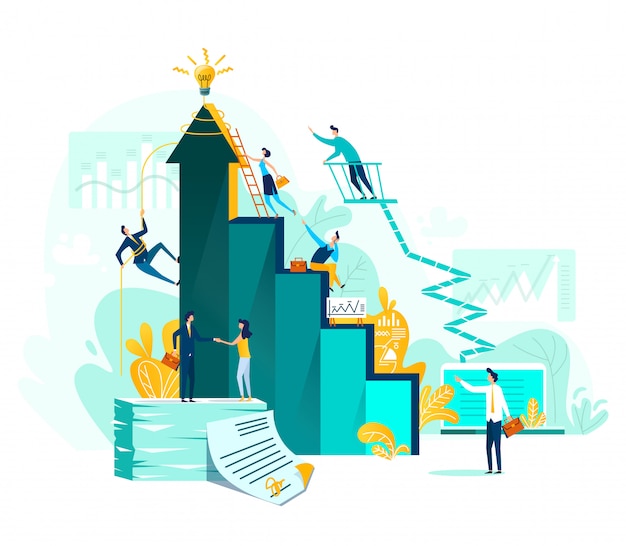 Αυτό το νέο σενάριο και η διαχείριση των δεδομένων που παράγονται από τους χρήστες ανοίγει νέες, τεράστιες επιχειρηματικές ευκαιρίες
Τεστ αξιολόγησης
2. Business to people (B2P): 

a.- Φροντίζει για τις ανάγκες των ανθρώπων
b.- Επικεντρώνεται στην ανάπτυξη επιχειρηματικών συνδέσεων με τους ανθρώπους
c.- Δεν υπάρχει
3. Οι εφαρμογές από επιχείρηση σε πελάτη (B2C) prime:
a.- Απρόσκοπτη ενσωμάτωση μεταξύ των εφαρμογών
b.- Ένας απλός, καθαρός και ελκυστικός σχεδιασμός 
c.- Έχοντας κομψά κινούμενα σχέδια
Ο όρος m-commerce αναφέρεται:
a.- Το δικό μου εμπόριο
b.- Ηλεκτρονικό εμπόριο μέσω κινητών συσκευών
c.- Μεσαίο εμπόριο
4. Συνεχώς μεταβαλλόμενα σενάρια απαιτούν:

a.- Ευέλικτες οντότητες που μπορούν να ικανοποιήσουν τις ανάγκες των πελατών
b.- Δεν αλλάζουμε την πρότασή μας
c.- Αλλαγή όλων των συσκευών τεχνολογίας
5. Το ηλεκτρονικό εμπόριο μειώνει το κόστος;

a.- Όχι
b.- Ναι
c.- Μόνο για μεγάλες εταιρείες τεχνολογίας
ΕΝΟΤΗΤΑ 1: Βασικά στοιχεία του ηλεκτρονικού εμπορίου για μια πιο ανθεκτική ΜΜΕ
ΠΗΓΈΣ
New Brunswick administration --- https://www2.snb.ca/content/snb/en/sites/licensing/vendor/eft-faq.html#:~:text=Electronic%20funds%20transfer%20(EFT)is,%2C%20through%20computer%2Dbased%20systems

Investopedia --- https://www.investopedia.com/terms/b/btob.asp

Inveon --- https://www.inveon.com/data-driven-marketing-and-management-for-e-commerce-platforms

Indeed --- https://www.indeed.com/career-advice/career-development/consumer-to-business#:~:text=Examples%20of%20how%20consumer%20to,cut%20of%20the%20ad%20revenue
Ευχαριστώ!